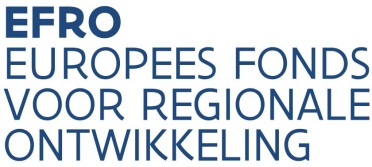 Infosessie -  2020
EFRO oproep – Laagdrempelige Digitale Experimenteerruimtes
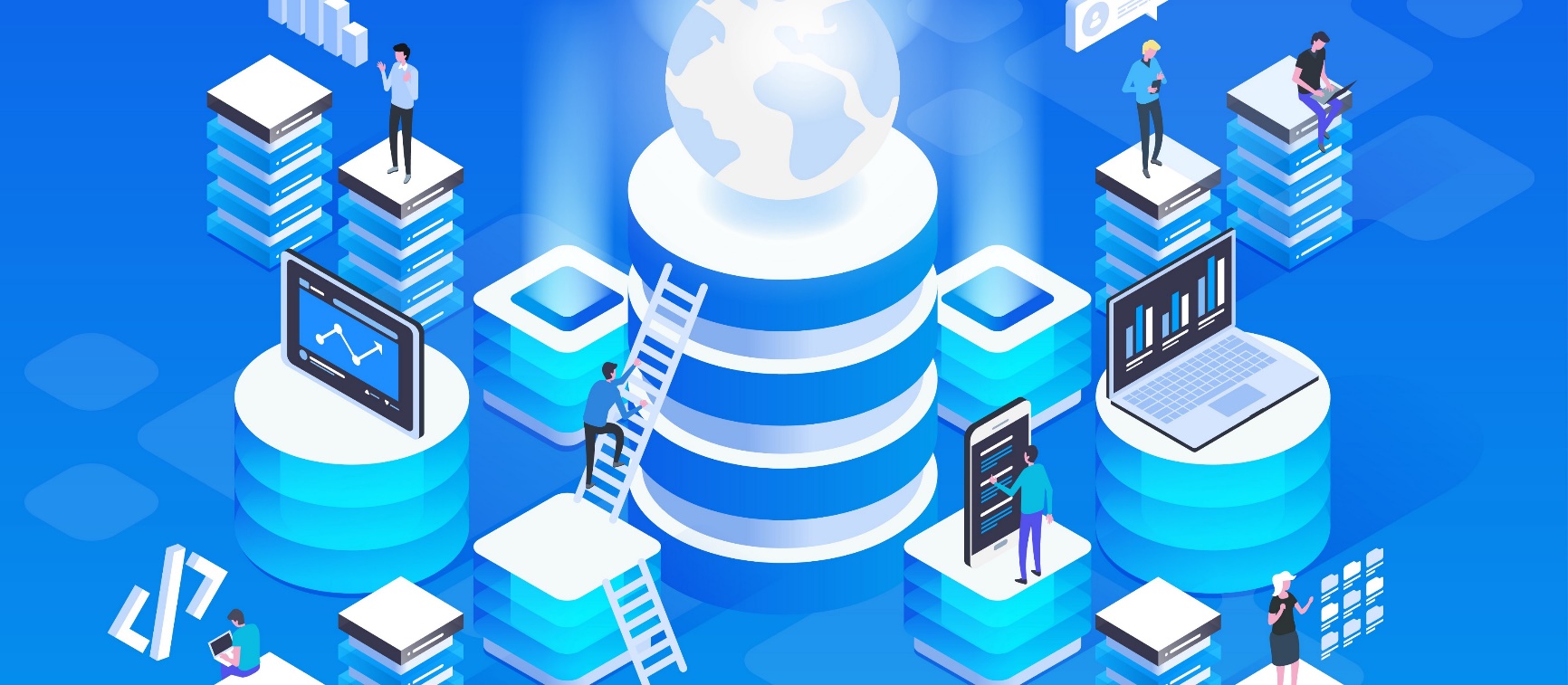 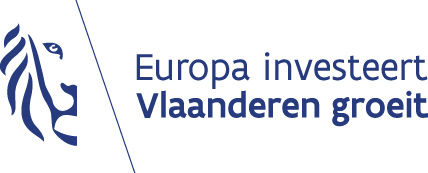 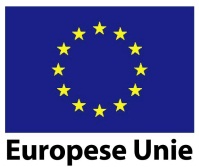 Kader
Welke projecten zoeken we?
Wie voert deze projecten uit?  
Hoe? Toelichting bij 2 projecttypes
Projecttermijn
Projectfinanciering
Indieningsproces
Beoordelingsproces
Wat is subsidiabel
Wet op overheidsopdrachten
Staatssteun
Verloop oproep
Ondersteuning EFRO
Vragen / afspraken
Kader voor oproep
EFRO – Prioritaire As 1 : Stimuleren van onderzoek, technologische ontwikkeling en innovatie

SD 2: Ondersteunen van de overdracht / verspreiding van technologieën met het oog op kennisvalorisatie en vermarkting
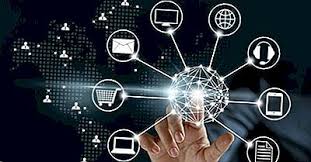 Kader voor oproep
Vlaams economisch weefsel = kmo’s
Implementatie van innovatieve toepassingen niet eenvoudig
Beleidsdoelstelling: kmo’s via laagdrempelige aanpak stappen laten zetten op het vlak van digitalisering
Beleidsnota minister Crevits: ‘in Vlaanderen laagdrempelige Digital Experience Labs installeren. Daarmee zullen Vlaamse bedrijven en ook publieke actoren de kans krijgen om te experimenteren met toepassingen in Artificiële Intelligentie (AI) en de digitale ondersteuning van bedrijfsprocessen’.
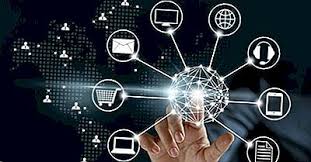 Welke projecten zoeken we?
Projecten die kmo’s op een eenvoudige manier bijstand en advies geven over het brede gamma aan datagedreven technologieën. 
Projecten die grote groep van kmo’s begeleiden bij: 
Het demonstreren, testen en experimenteren met nieuwe datagedreven digitale technologieën; 
Het implementeren van smart data management
Begeleiding op maat van individuele kmo’s met het oog op integratie en toepassing van datagedreven digitalisering in de kmo
Ter beschikking stellen van infrastructuur, hardware, software, tools en methodieken
Ook aandacht voor flankerende aspecten, zoals het uitwerken van een aangepast businessmodel dat digitalisering met zich meebrengt. 
Neutrale matchmaking tussen kmo’s en private aanbodzijde; 
complementair aan lopende/toekomstige initiatieven (samenwerking / afstemming vereist).
Wie voert deze projecten uit?
Consortium waarin participatie van volgende organisaties vereist is: 
Kennisinstellingen / onderzoeksorganisaties die beschikken over de nodige infrastructuur en expertise; 
Organisaties die toegang hebben tot een groep van bedrijven, een Vlaamsbrede werking kunnen garanderen en de nodige ervaring hebben in het begeleiden van kmo’s. 

Beperkt aantal regionaal ingebedde initiatieven met een optimale spreiding die globaal heel Vlaanderen kan bestrijken (doel = 1 per provincie)

Tussen de geselecteerde projecten wordt de nodige afstemming en synergie verwacht. VLAIO zal hierbij een ondersteunende rol opnemen.
Hoe worden deze projecten uitgevoerd?Twee projecttypes
Deze oproep voorziet ondersteuning van dienstverlening aan kmo’s (=kern van de oproep!)

Flankerend / ondersteunend: eventuele noodzakelijke investeringen, coördinatie en communicatie

Dit moet uitgewerkt worden in twee projecttypes, namelijk: 

Projecttype 1: Uitbouw van de Laagdrempelige experimenteerruimtes; 
Projecttype 2: Begeleiding van kmo’s rond digitalisering
EDIH - LDE
Projecttype 1: Uitbouw van Laagdrempelige Experimenteerruimtes
Beoogde acties: 
Investeringen en acties rond coördinatie / ondersteuning en communicatie; 
Promotie-acties (verplicht in kader van EFRO-project) zitten in Projecttype 1
Beoogde uitvoerder (promotor): 
Kan slechts één organisatie zijn! (art. 27 GBER – zie lager)
Eén van de consortiumpartners of nieuwe rechtspersoon die consortium vertegenwoordigt
Mogelijke kosten: 
Investeringen: hardware, aanpassingen aan infrastructuur; 
Exploitatie / werking: coördinatie, administratieve ondersteuning, event(s)
Promotie: verplichting i.h.k.v. EFRO-project (publicaties, persacties,…)
NIET! Kosten verbonden aan de begeleiding van kmo’s
Enkel kosten van promotor kunnen in aanmerking komen!
Steun wordt toegekend op basis van art. 27 GBER (steun aan innovatieclusters)
Max. 50% publieke financiering (min. 50% private financiering!)
Slechts 1 begunstigde van steun mogelijk (‘clusterorganisatie’)
Toegang op non-discriminatoire wijze en tegen marktconforme prijzen
Projecttype 2: Begeleiding van kmo’s rond digitalisering
Beoogde acties: 
Voorzien van begeleiding aan kmo’s via interne expertise (personeel) of externe expertise (externe prestaties)
Beoogde uitvoerders: 
Leden van het consortium die kosten maken. 
Onder Projecttype 2 kunnen meerdere begunstigden van steun zijn. Een constructie van een promotor met meerdere copromotoren is dus mogelijk. 
De promotor van Projecttype 1 moet in ieder geval deel uitmaken van het projectpartnerschap.
Mogelijke kosten: 
Enkel kosten verbonden aan de dienstverlening aan de kmo’s (extra aandacht bij bewijslast)
Interne expertise: personeelskosten (+ forfait overhead); 
Externe expertise: expertise die wordt ingekocht via externe prestaties (wet op overheidsopdrachten!)
Inkomsten: van de kmo wordt een bijdrage van 30% verwacht. Deze moet niet als inkomsten gedeclareerd worden (principe van verenigbare steun)
Steun wordt toegekend op basis van art .28 GBER (innovatiesteun van kmo’s)
§4: steunintensiteit van 100% voor innovatieadviesdiensten en beperkt tot 200.000,00 euro per kmo over een periode van 3 jaar. 
Wel bijdrage van 30% door deelnemende kmo’s.
1 EFRO Oproep – 2 Projecttypes
Beide projecttypes moeten aanwezig zijn. Ieder consortium moet dus twee projecten indienen. Promotiekosten kunnen trouwens enkel onder Projecttype 1. 

Het zwaartepunt ligt op projecttype 2 (dienstverlening aan kmo’s). Projecttype 1 is eerder flankerend en wordt ingevuld naargelang de noden van het consortium. Het consortium moet sowieso wel aantonen dat het beschikt over afdoende faciliteiten om het project te kunnen uitvoeren (dienstverlening te kunnen aanbieden)

Beide projecttypes zijn aan mekaar gekoppeld en hebben dezelfde einddatum. Mogelijks begint Projecttype 1 (uitbouw digitale hubs) wel eerder.

Benoem de projectvoorstellen ook duidelijk: 
Projecttype 1: één indiener (lid van consortium of nieuwe rechtspersoon)
Projecttype 2: leden van het consortium
Projecttermijn
Werkingsprojecten hebben een maximale looptijd van 2 jaar. 

Projecttype 1 en 2 hebben dezelfde einddatum.

Projecten kunnen maximaal lopen tot 31 december 2022

Projecten kunnen pas starten vanaf indiening in de EFRO-applicatie
Projectfinanciering
Oproepenveloppe: 3 miljoen euro EFRO
Ieder consortium kan maximaal 600.000,00 euro EFRO-steun genereren, verspreid over beide projecttypes. Uitgaande van een EFRO-steunpercentage van 40% (= 600.000,00 euro), komt dit neer op een totale kost van 1.500.000,00 euro voor beide projecttypes samen. 

Projecttype 1: maximaal 50% publieke steun (naast 40% EFRO-steun is dus nog 10% publieke steun mogelijk) (art. 27 GBER)
Minimaal 50% private steun: private middelen of daarmee gelijkgesteld (inkomsten uit contractonderzoek, lening aan commerciële voorwaarden,…)
Kennisinstellingen: privaat karakter van financiering moet expliciet aangetoond worden; 

Projecttype 2: volledige financiering met publieke middelen mogelijk (art. 28 §4 GBER);
Minimaal 30% van de financiering moet afkomstig zijn van het projectpartnerschap / consortium (garantstelling bijdragen kmo’s)
Indieningsproces
Procedure met verplichte vooraanmelding: 
two pager waarin voorstel toegelicht wordt (sjabloon op www.efro.be) – beperk vooraanmelding tot 2 pagina’s!
Basisinformatie over partnerschap, voorziene activiteiten, projectbegroting en –financiering; 
Ten laatste indienen op vrijdag 18 september 2020 via erik.degendt@vlaio.be 
Indiener ontvangt binnen de 2 weken feedback via e-mail (inhoudelijke en technische tips)

Elektronische indiening definitief projectvoorstel 
via EFRO E-loket toegang via www.efro.be, met E-ID of token.
Applicatiebeheerder: Roel Loos (roel.loos@vlaio.be, 02/553.37.30)
Begin tijdig met het aanmaken van het projectvoorstel (vóór deadline vooraanmelding) 
Ten laatste indienen op vrijdag 20 november 2020

Begeleiding door Managementautoriteit + provinciale / stedelijke contactpunten
Praktische gidsen (subsidiabiliteit, overheidsopdrachten, staatssteun, promotie) op www.efro.be
Beslissingsproces
Eerste beoordeling door Managementautoriteit
ontvankelijkheids- en selectiecriteria:  
Projectinhoud
bijdrage tot indicatoren/doelstellingen ->zelf bijkomende indicatoren formuleren
Projectplanning
Organisatie
financieel plan

 Advies door Technische Werkgroep (Managementautoriteit + deskundigen)

 Beslissing door Managementautoriteit: project moet binnen 6 maanden na goedkeuring effectief van start gaan.

 Projectovereenkomst: project in uitvoering
Wat is subsidiabel: enkele basisprincipes
Geen voorafgaande kosten (alle kosten moeten binnen de projecttermijn vallen)
Verschillende kostenrubrieken zijn mogelijk, wel afhankelijk van projecttype: 
Projecttype 1: investeringen, externe prestaties, werking, personeel (overhead) en promotie; 
Projecttype 2: werking, personeel (overhead) en externe prestaties (investeringen en promotie niet)
Kosten moeten correct gedeclareerd zijn: 
Enkel kosten van projectpartners (voor Projecttype 1 dus enkel van de promotor); 
Bewijslast: 
Facturen en betalingsbewijzen; 
Personeel: tijdsregistraties + loonfiche (voor berekening SUT)
Alle stukken m.b.t. correcte naleving wet op overheidsopdrachten (indien van toepassing); 
Projecttype 2: overzicht van begeleide kmo’s + vermelding kostprijs van de begeleiding (aangevuld met facturen aan kmo’s = 30% van totale kost) – nodig om te kunnen aantonen dat voordeel in Projecttype 2 volledig werd doorgegeven aan kmo’s
Rapportering (inhoudelijk en financieel): elke 4 maanden, verplichte betaling binnen 90 dagen, eindrapport binnen 4 maand na afloop van het project.
Werkingskosten
Organisatie van activiteiten (inhoudelijk en promotioneel)
Deelname aan activiteiten
Binnen- en buitenlandse reis- en verblijfkosten
Binnenlandse verplaatsingen met de wagen: enkel via kilometervergoeding Vlaamse overheid
geen leasingfacturen
projectkilometers bijhouden
geen andere autogerelateerde kosten 
(= overhead)
Investeringskosten
Installaties, machines en uitrusting
Hard- en software,…

Enkel subsidiabel in Projecttype 1
Personeelskosten
Standaarduurtarief: bruto maandloon x factor
Bv. 4.000 €/maand x 1,20% = 48 €/u
Enkel werkelijke projectprestaties
Bv. 140 u/maand x 48 €/u = 6.720 €/maand
Tijdsregistratie incl. projectkilometers
Overuren enkel subsidiabel indien betaalde of gerecupereerde overuren (bewijslast bij promotor)
Maximaal SUT:  100 EUR
Minimale personeelsinzet nodig (te motiveren)
Overhead
Forfaitair maximaal 15 % op personeelskosten
Zelfde % voor promotor en copromotoren
Nieuw: afschrijvingen, verbruiksmaterialen, beroepskledij, vakliteratuur, alle verzendingen



Externe prestaties

Administratief/financiële ondersteuning (Projecttype 1)
Inhoudelijke ondersteuning (Projecttype 2)
Promotie en publiciteit
Communicatieplan & -strategie
Communicatietools (brochures, website, uitnodigingen, …)
Fotografie en filmografie
Focus op communicatie aan externen
Minimale verplichtingen opgenomen in Praktische gids Communicatie voor promotoren
Gebruik van logo’s = subsidievoorwaarde
Enkel subsidiabel in Projecttype 1
Inkomsten
Inkomsten tijdens projectperiode (bijdrage van 30% van de kmo’s bij Projecttype 2): moeten niet verrekend worden in projectbudget
Niet-subsidiabele uitgaven
Facturatie tussen promotor en copromotor
Immateriële investeringen
Bijdrage in natura
Bankkosten en financiële kosten
Vrijwilligersvergoedingen
Kunstwerken en gages van kunstenaars
Wedstrijdprijzen
Overheidsopdrachten
In geval van niet klassieke overheden => bewijslast toepassingsgebied wetgeving bij promotor
Bewijs criterium “overheidsfinanciering < 50%” => via laatste 3 jaarrekeningen
Managementautoriteit kan naleving wetgeving OHO opleggen als subsidievoorwaarde
Strenge controles => correcties mogelijk tot 100%
Staatssteun
Juridisch kader = Algemene Groepsvrijstellingsverordening (AGVV)

Projecttype 1 – steun voor innovatieclusters art. 27 AGVV
uitsluitend verleend aan de rechtspersoon die het innovatiecluster opereert (=de clusterorganisatie). slechts één begunstigde!
toegang tot activiteiten van de cluster: transparant; op niet-discriminatoire basis 
vergoeding voor het gebruik van de faciliteit/deelname aan activiteiten: marktprijs. 
Maximale steunintensiteit: 50% (= alle publieke steun)

Projecttype 2 – Innovatiesteun voor kmo’s art. 28 AGVV 
Steun uitsluitend toegekend aan kmo’s: enkel kosten voor dienstverlening aan kmo’s 
Maximale steunintensiteit: 100% (o.b.v. §4) – wel inbreng van 30% van de kmo’s vereist, waarvoor partnerschap eerst garant moet staan (hoeft niet met private financiering te zijn).
voorwaarde: totale steunbedrag max. 200.000,00 euro/per onderneming over een periode van 3 jaar.
Verloop oproep
Opening oproep: juni 2020
Vooraanmelding: via mail ten laatste op 18 september 2020
Afsluiting oproep: 20 november 2020
Beoordeling projecten: december 2020
Goedkeuring: december 2020 – januari 2020
Start: Binnen de 6 maanden na goedkeuring project
Looptijd project: 24 maanden
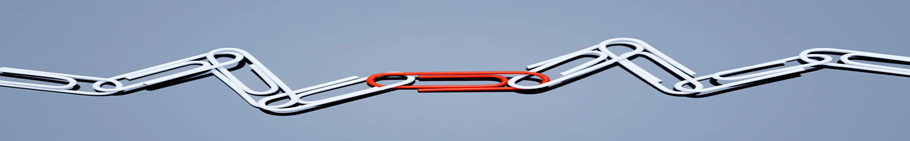 Rol van EFRO
Hulp bij / voor het indienen:
Vooraanmelding via verplicht sjabloon / aftoetsen van de projectconcepten
Vragen rond inhoud
Vragen rond procedure, subsidiabiliteit, co-financiering,..
Opvolging en ondersteuning na goedkeuring
Opvolging: begeleidingscomités EFRO en intervisiemomenten (inhoudelijke opvolging uitrol en werking project / belangrijke beslissingen en mijlpalen):
Provinciale EFRO-contactpunten
Provincie Antwerpen, Bezoekersadres: Koningin Elisabethlei 22, 2018 Antwerpen, anneke.vandenaker@provincieantwerpen.be   (03/240 66 03
Provincie Limburg, Universiteitslaan 1, 3500 Hasselt,robert.daniels@limburg.be (tel. 011/23.74.32)
Provincie Vlaams Brabant, Provincieplein 1, 3010 Leuven, toon.boeckx@vlaamsbrabant.be  (tel. 0499 17 54 07)
Provincie Oost-Vlaanderen, PAC Het Zuid, Woodrow Wilsonplein 2, 9000 Gent, francis.oosterlinck@oost-vlaanderen.be (tel. 09/267.86.37)
Provincie West-Vlaanderen, Provinciehuis Boeverbos, Koning Leopold III-laan 41, 8200 Sint-Andries, mauro.callens@west-vlaanderen.be  (tel.050/40.32.93)

Stedelijke EFRO-contactpunten
Stad Antwerpen, bezoekadres: Francis Wellesplein 1, 2018 Antwerpen, correspondentie: Grote Markt 1, 2000 Antwerpen, wim.blommaart@stad.antwerpen.be (tel. 03/338.61.28)
Stad Gent, Bezoekadres: Franklin Rooseveltlaan 1, 9000 Gent,Correspondentie: Stadhuis, Botermarkt 1, 9000 Gent, heidi.tency@stad.gent.be (tel. 09/266.56.57)
 
EFRO Managementautoriteit
Vlaio, Afdeling Europese Programma’s, Koning Albert II-laan 35 bus 12, 1030 Brussel erik.degendt@vlaio.be (tel. 02/553.38.37)
Vragen?
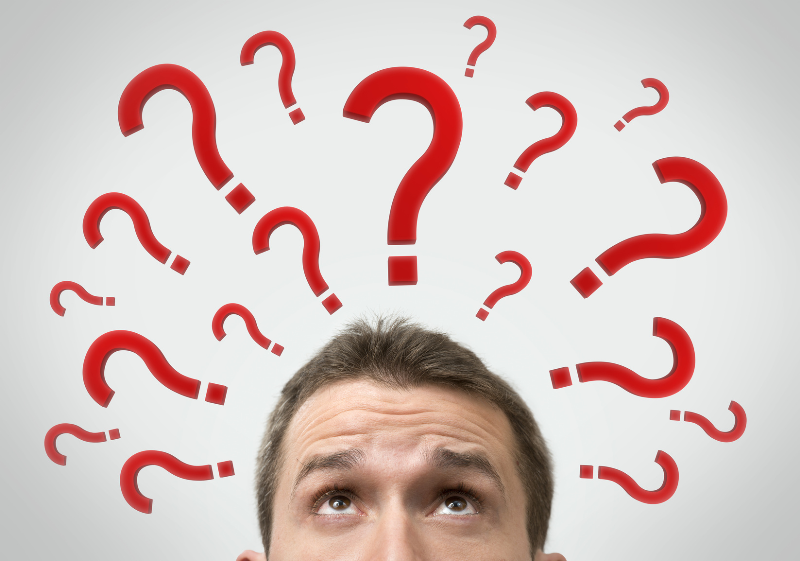